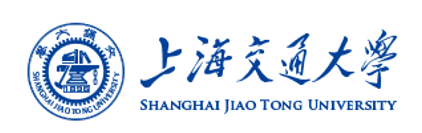 Forbidden Dark Matter Combusted Around Supermassive Black Hole
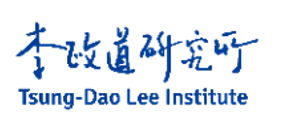 Jie Sheng (盛杰) [shengjie04@sjtu.edu.cn]
2016-2020 Bachelor, Jilin University.
2020-Now PHD, Tsung-Dao Lee Institute (TDLI).
Research Interests:
High Energy Physics, Dark Matter Phenomenology
2.  Black hole acceleration
1. Forbidden annihilation :
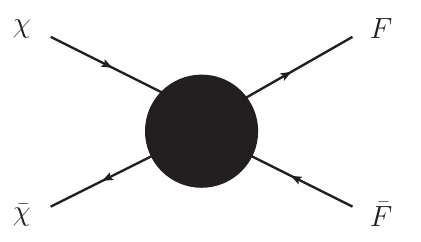 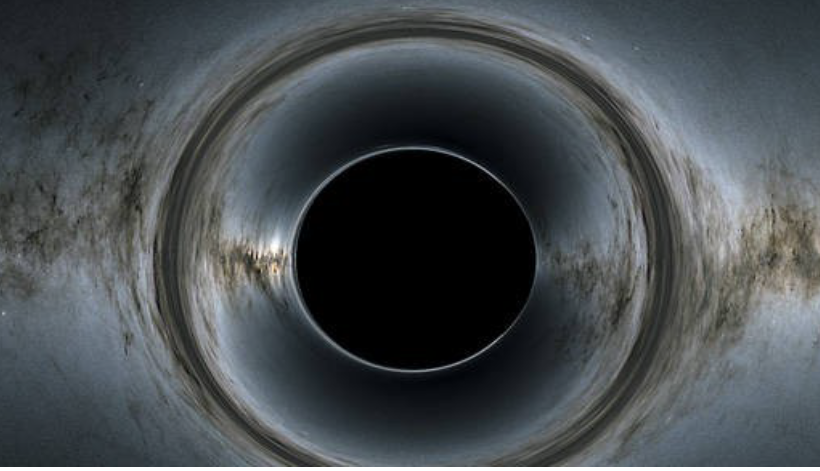 3. Gamma ray flux and constrains:
4. Right-Handed Neutrino DM model with Forbidden Annihilation:
Neutrino oscillation
Forbidden channel
Decay signal
Seesaw mechanism
Baryon asymmetry
DM  O(100) GeV
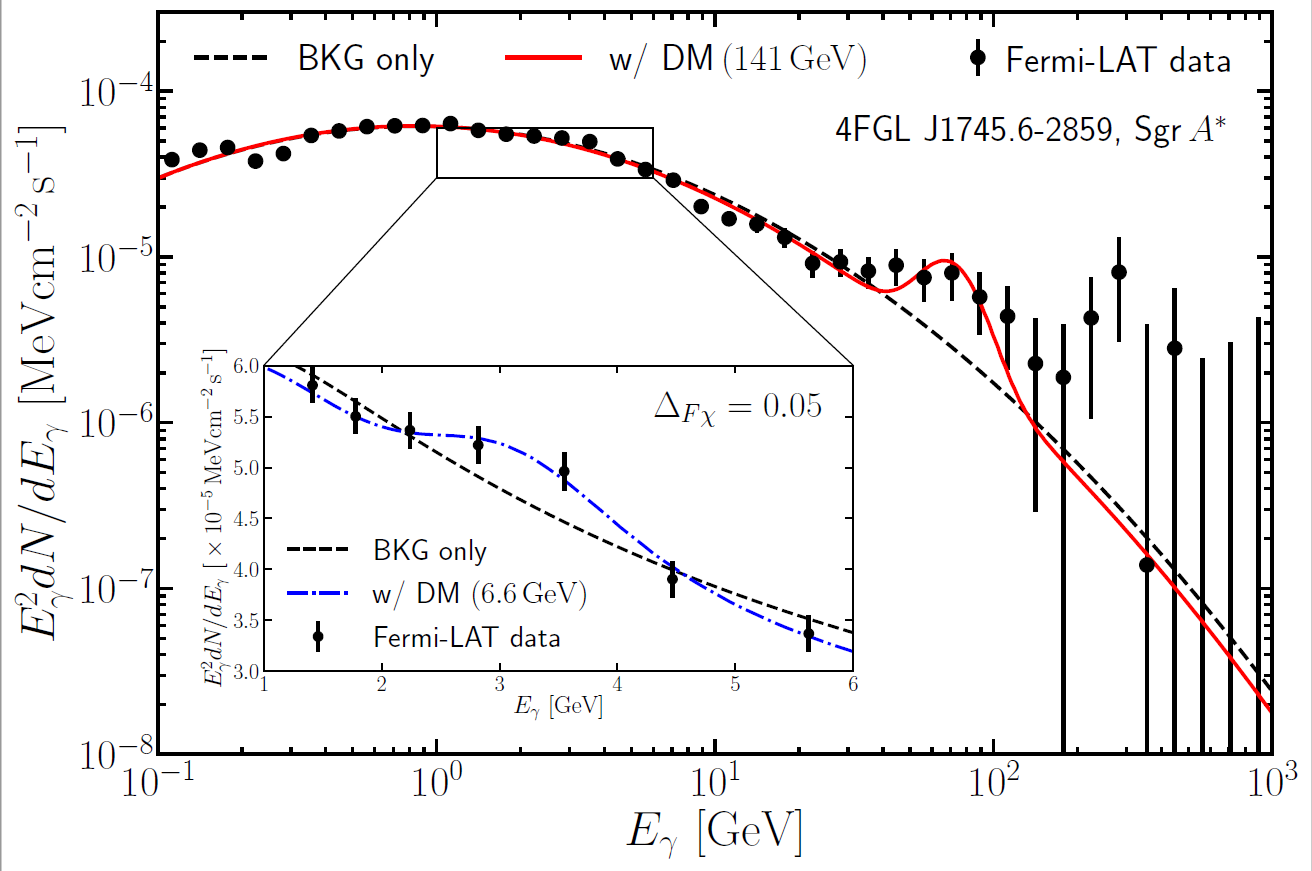 Stable, DM
Decay, Signal
The allowed parameter space contour to obtain theDM relic density through freeze out. Red lines show the 95% limit. Both cases with fixed (solid red) and unfixed (dashed red) background are shown for comparison.[2]
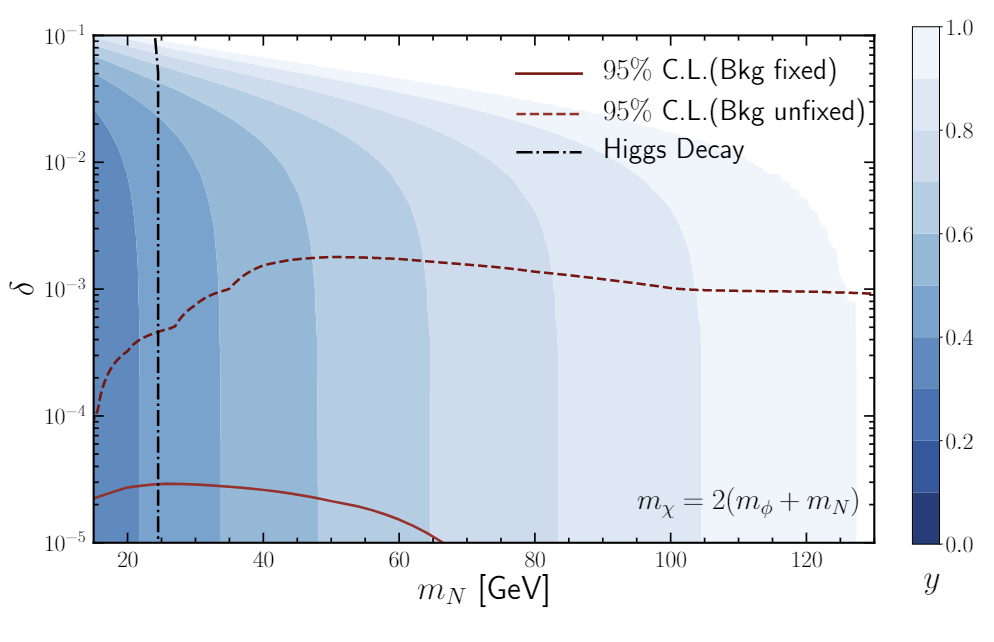 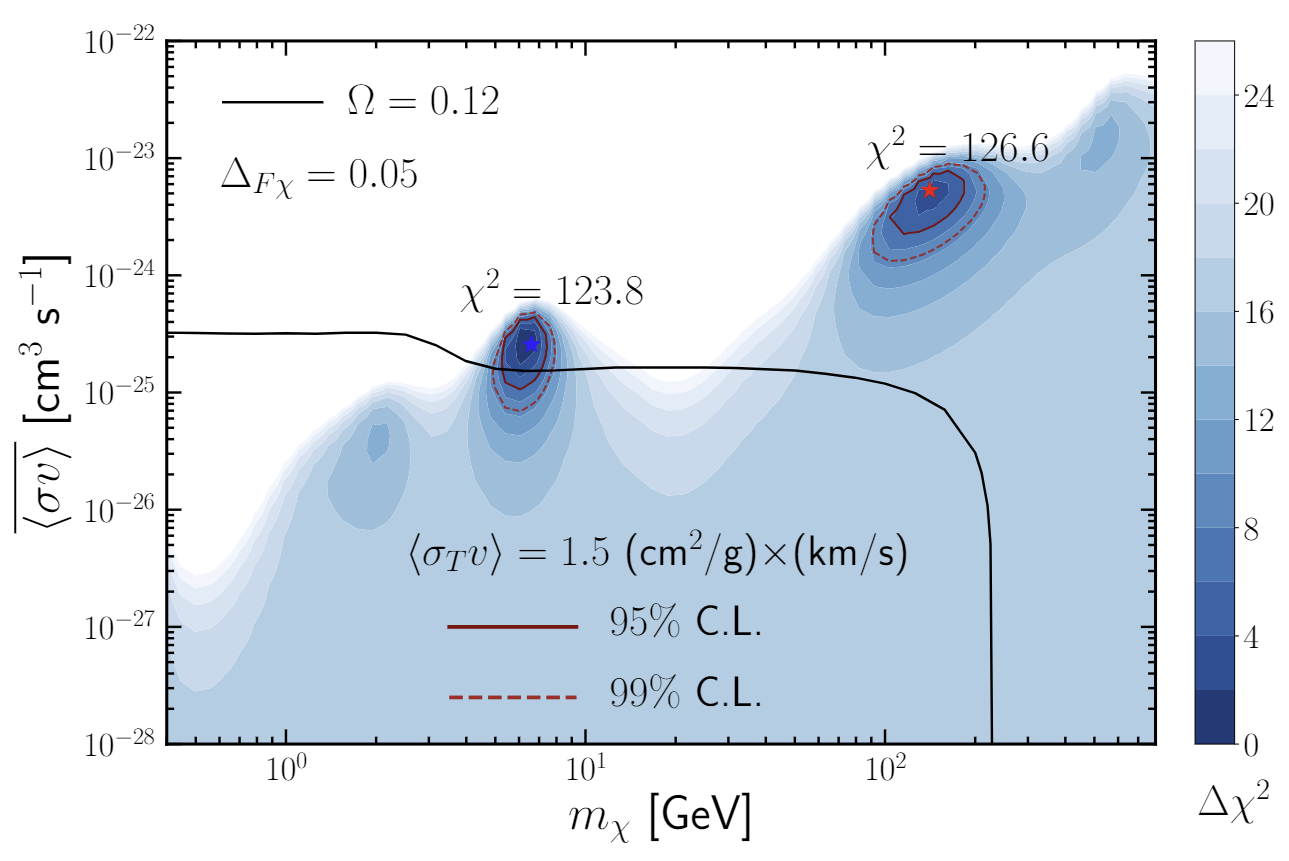 The sensitivity contours of forbidden DM annihilation cross section obtained by fitting the Fermi-LAT data. The red solid and dashed linesare the sensitivity contours at 95% and 99% C.L.[1]
[1] Yu Cheng, Shao-Feng Ge, Xiao-Gang He and J.S.,  [arXiv:2211.05643 [hep-ph]].
[2] Yu Cheng, Shao-Feng Ge, J.S. and Tsutomu T. Yanagida,  [arXiv:2304.02997 [hep-ph]].